Knowledge Organiser: Mathematics
Year 10 Foundation Summer Term 1
Suggested websites: Maths Genie, Save My Exam and Corbett Maths
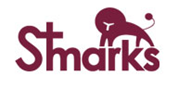 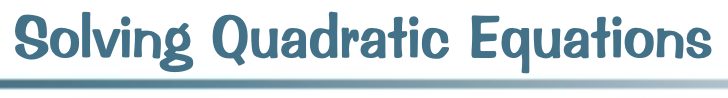 Key Vocabulary 
Expand, Coordinates, Coefficient
Terms
Big idea: Algebra (quadratics equations and graphs)
Key skills: 
Expanding double brackets, Plotting and using Quadratic Graphs
Factorising Quadratic expressions, Solving Quadratic equations
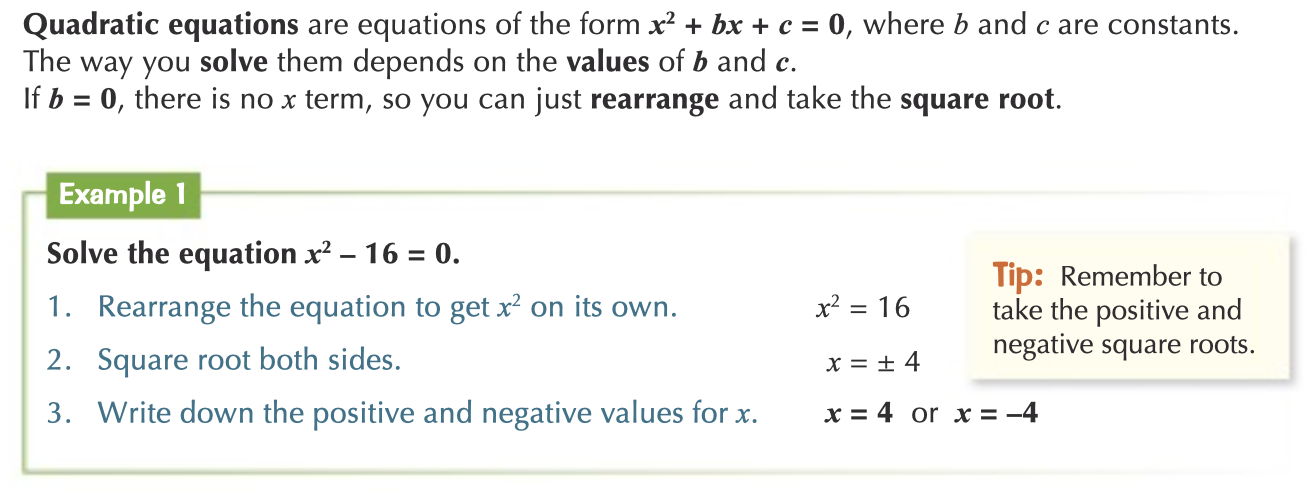 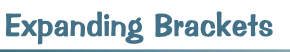 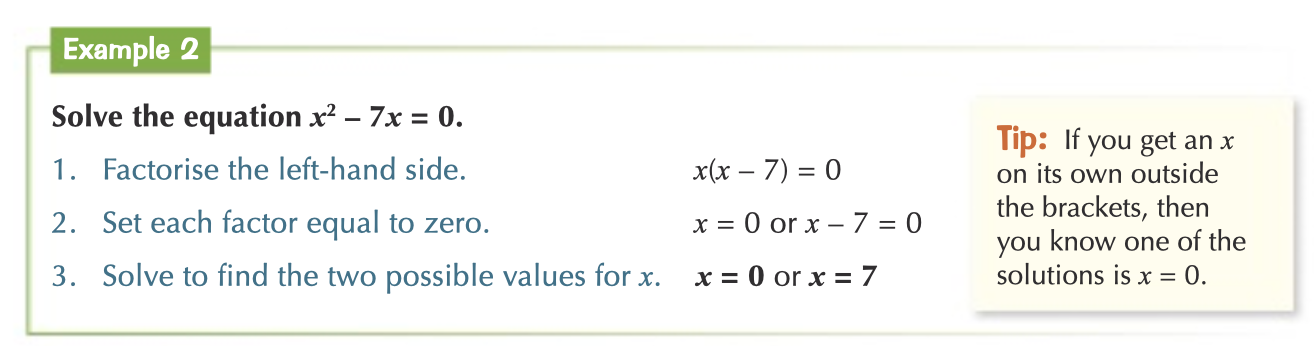 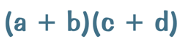 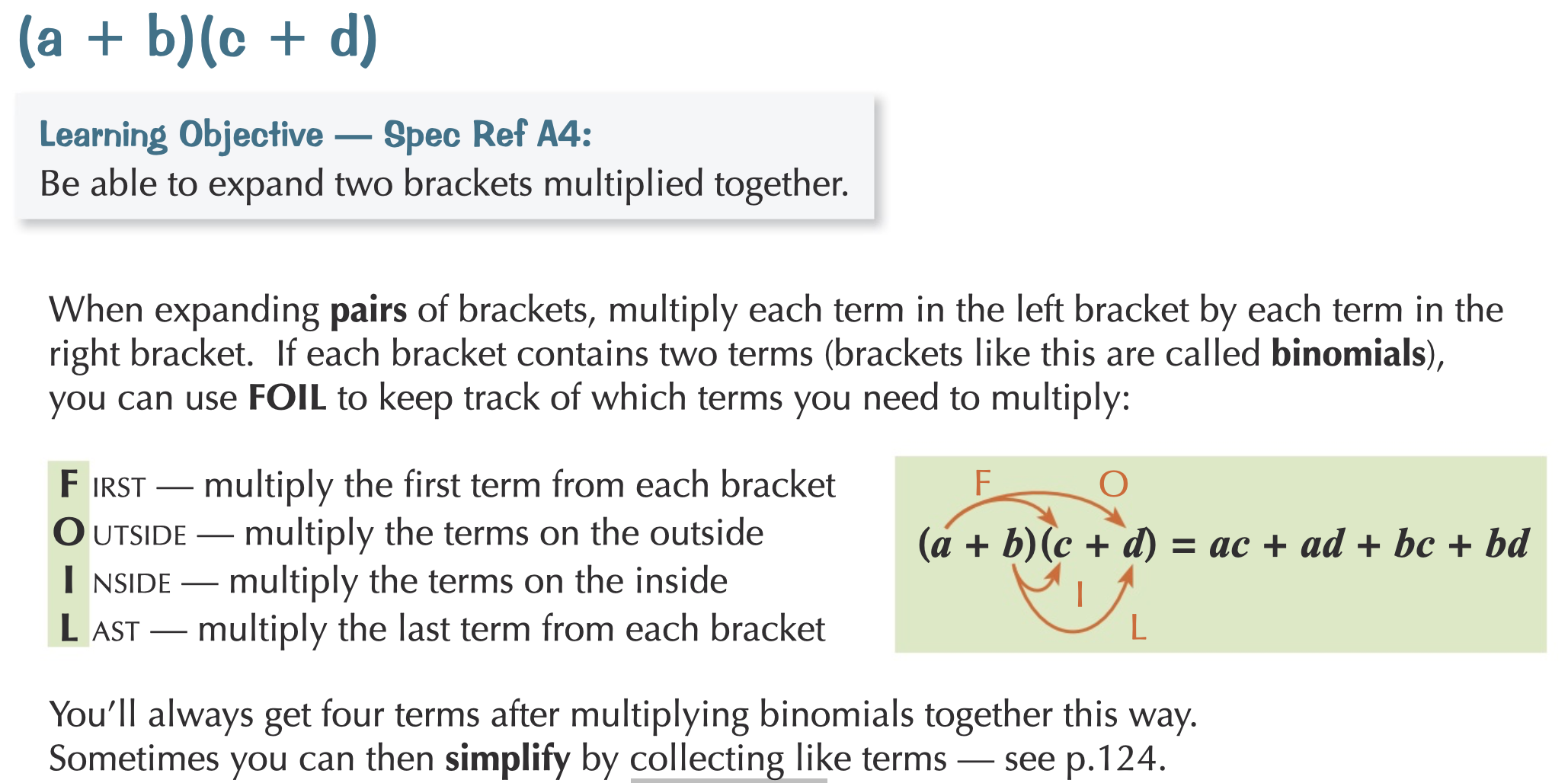 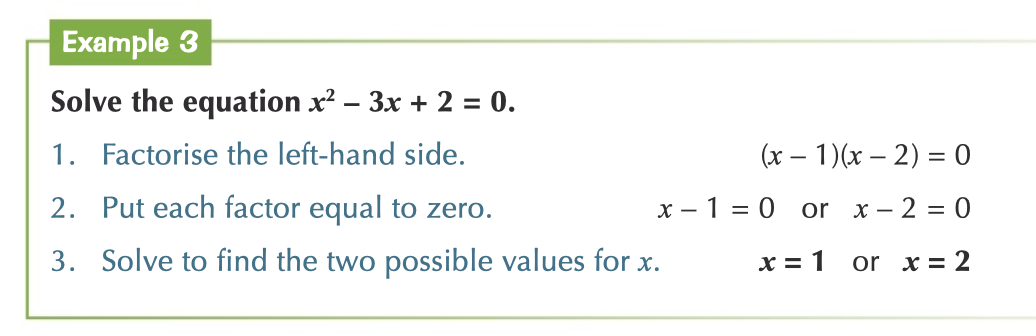 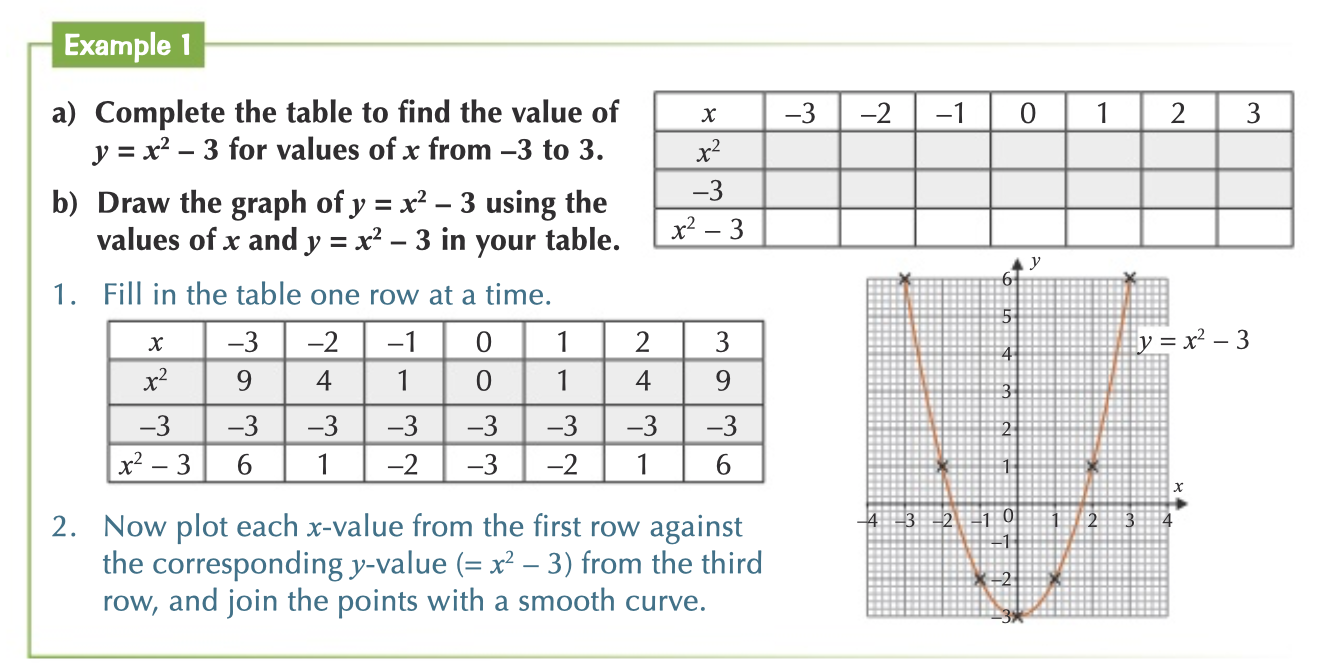 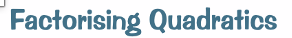 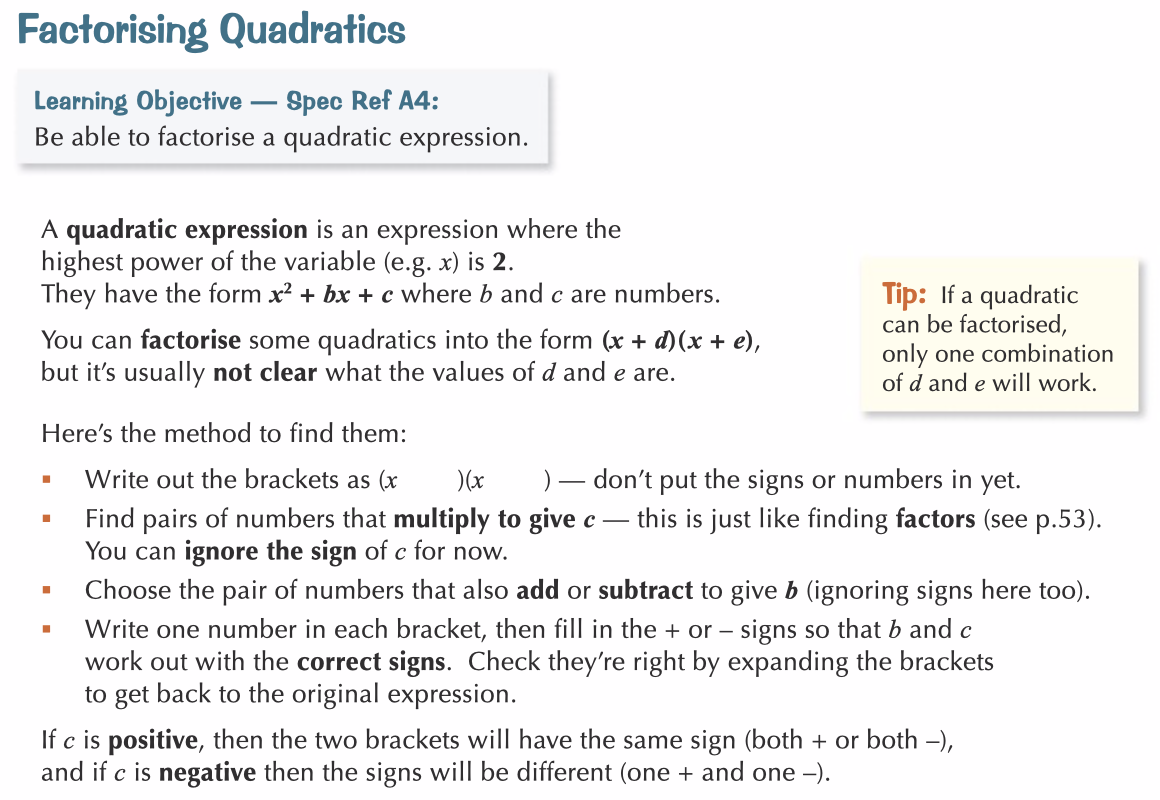 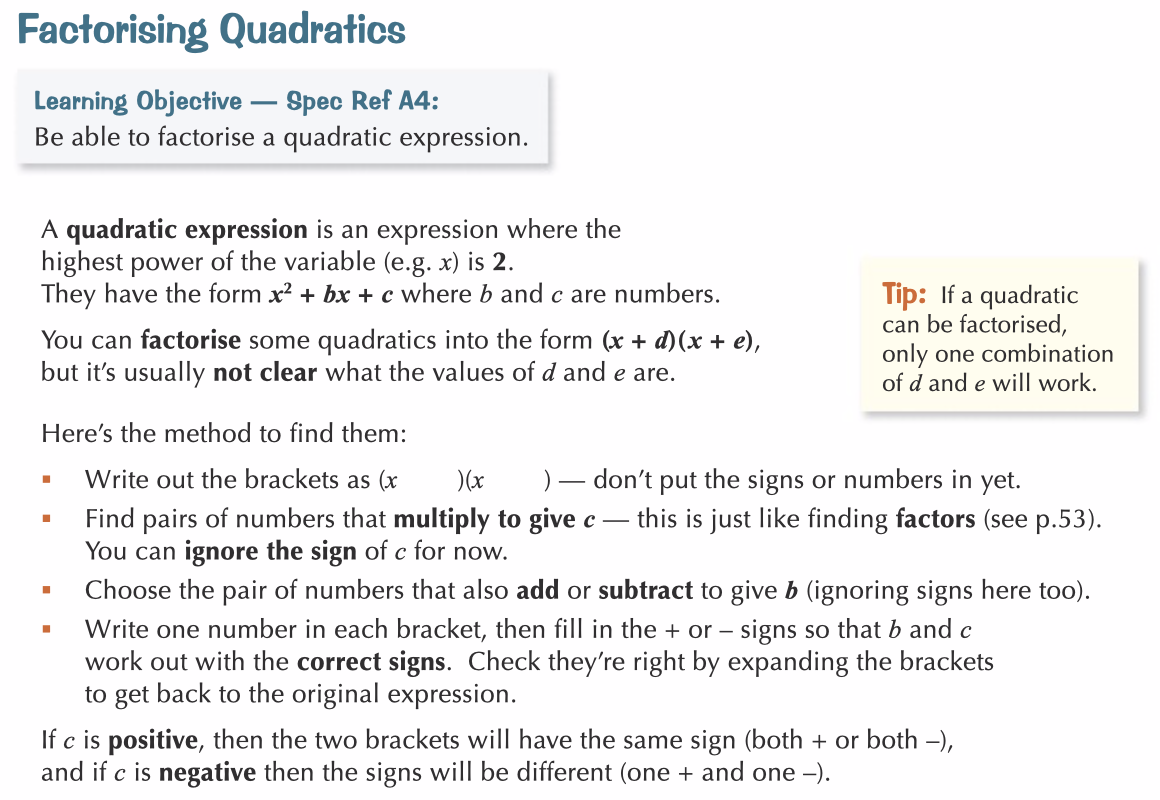 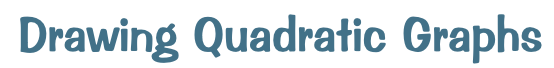 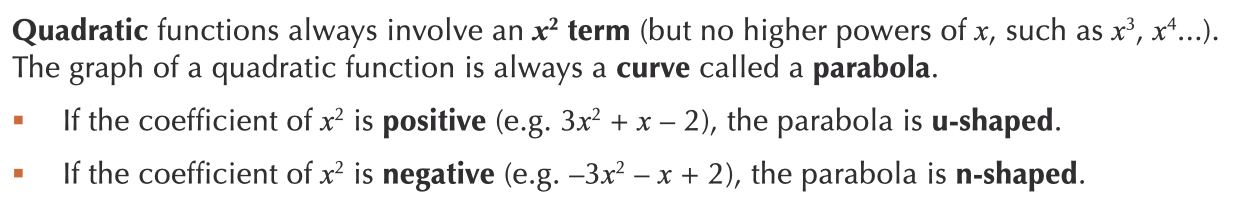 Knowledge Organiser: Mathematics
Year 10 Foundation Summer Term 1
Suggested websites: Maths Genie, Save My Exam and Corbett Maths
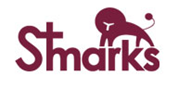 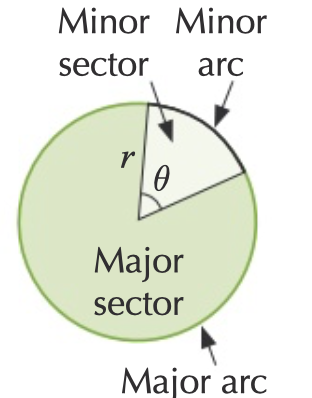 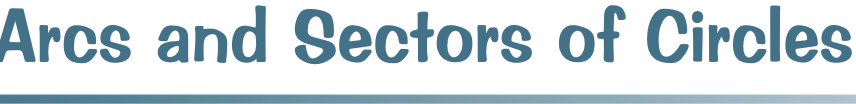 Big idea: Geometry and Measures 
Key skills: 
PERIMETER, AREA AND VOLUME. Circumference of circle, Area of Circle, Semicircles and Sectors,  Composite shapes & Cylinders, Pyramids, Cone, spheres
Key Vocabulary 
Radius, sector, segment
Diameter, chord
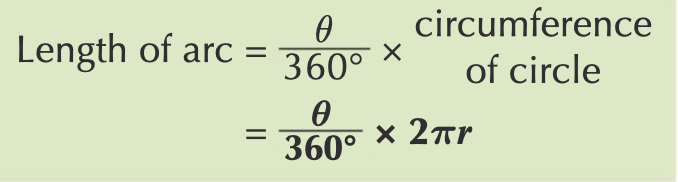 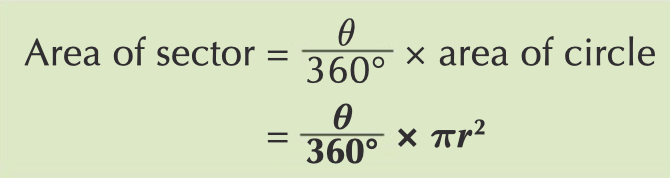 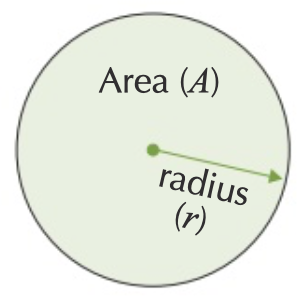 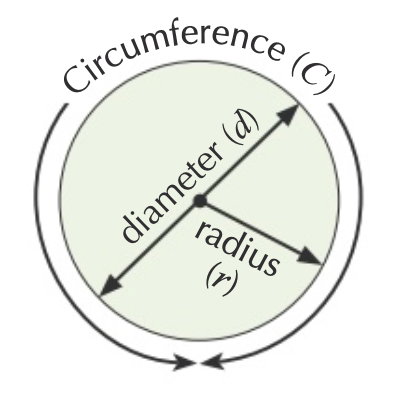 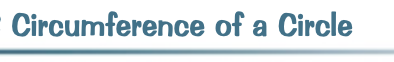 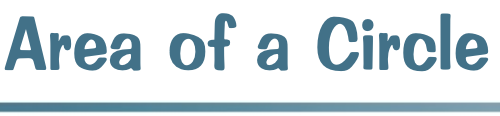 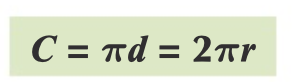 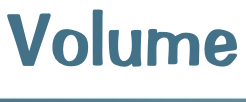 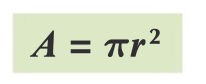 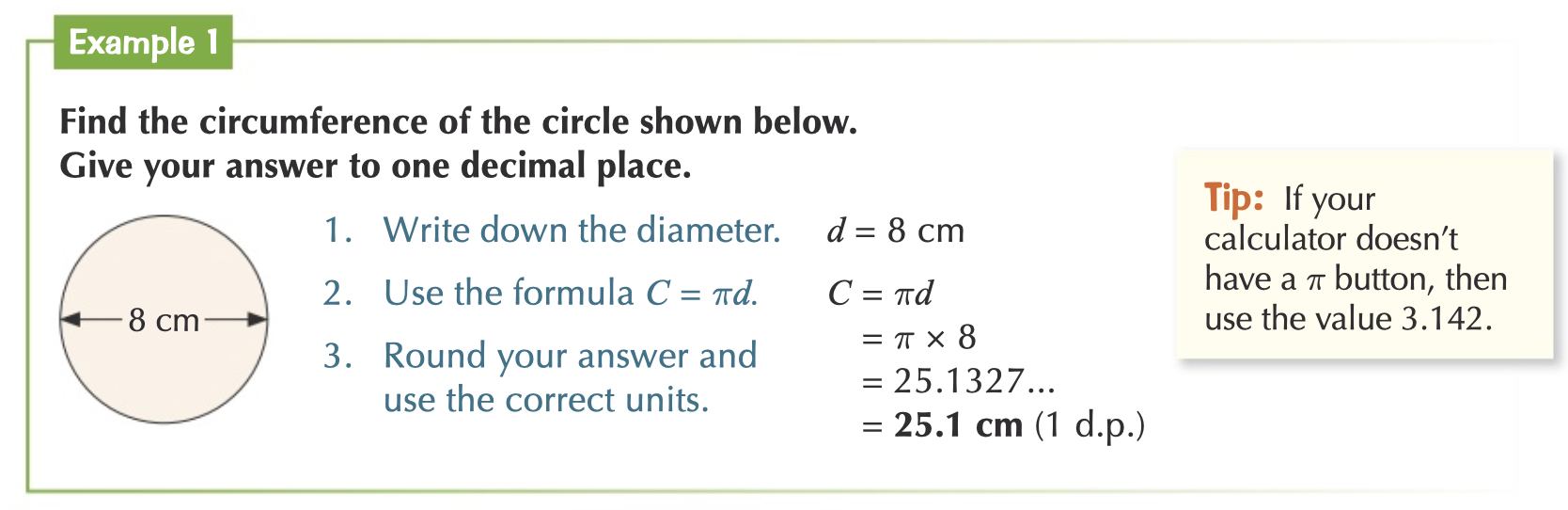 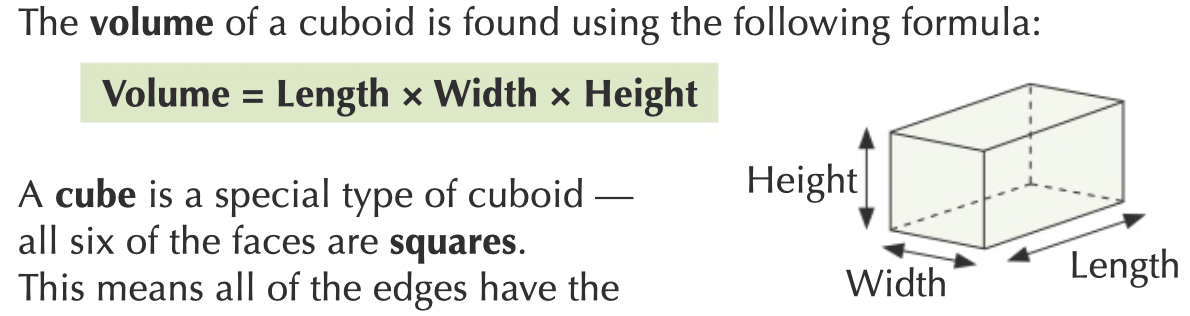 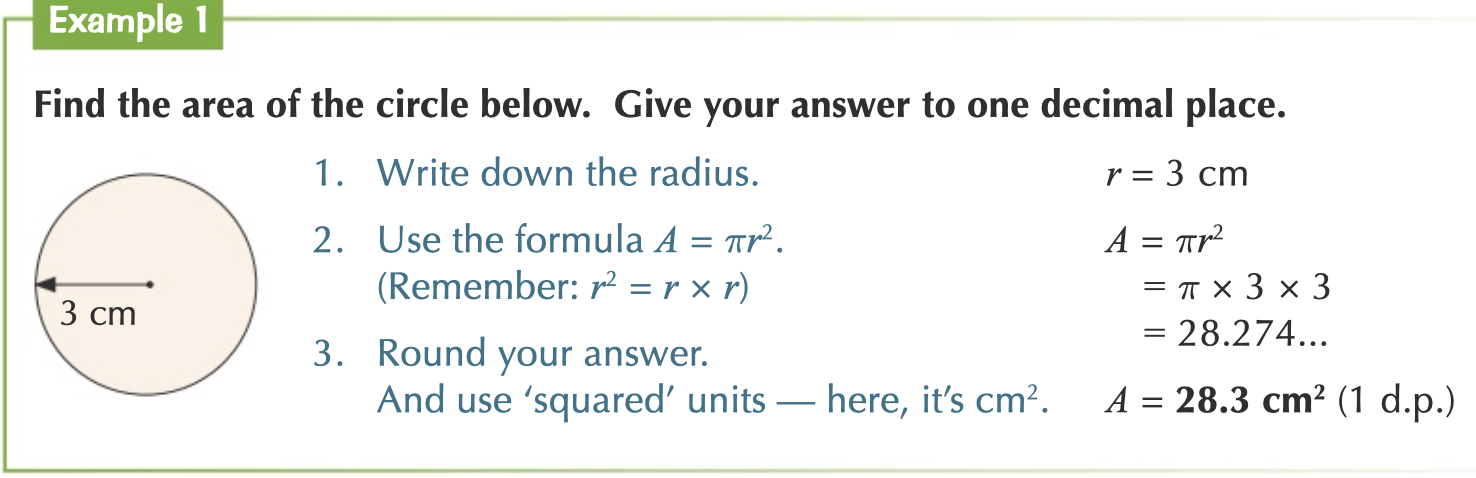 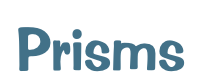 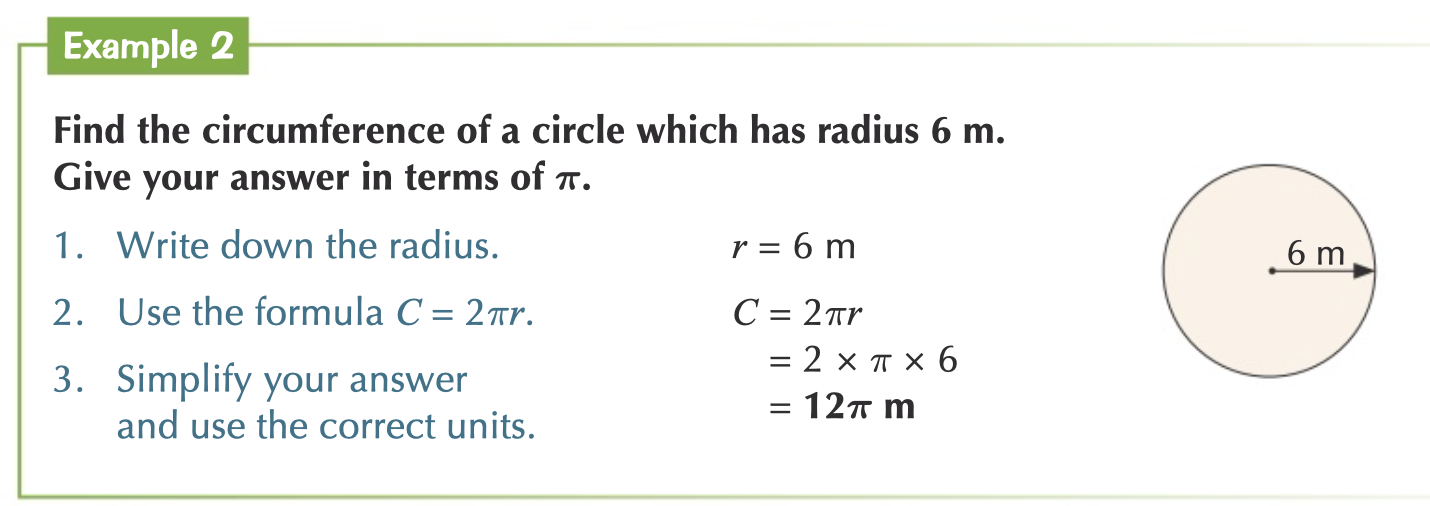 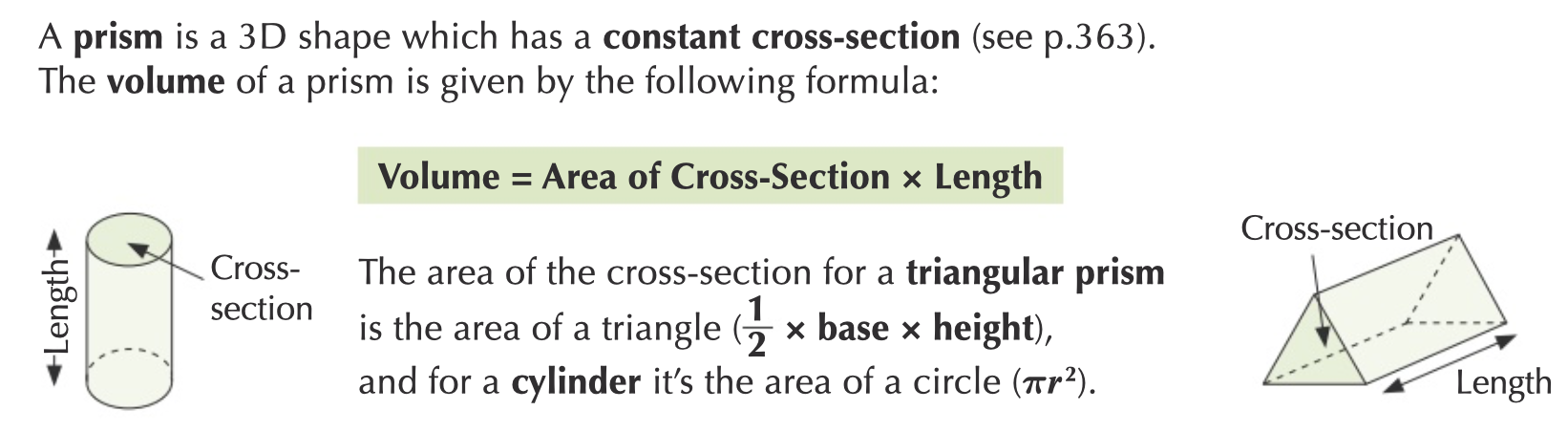 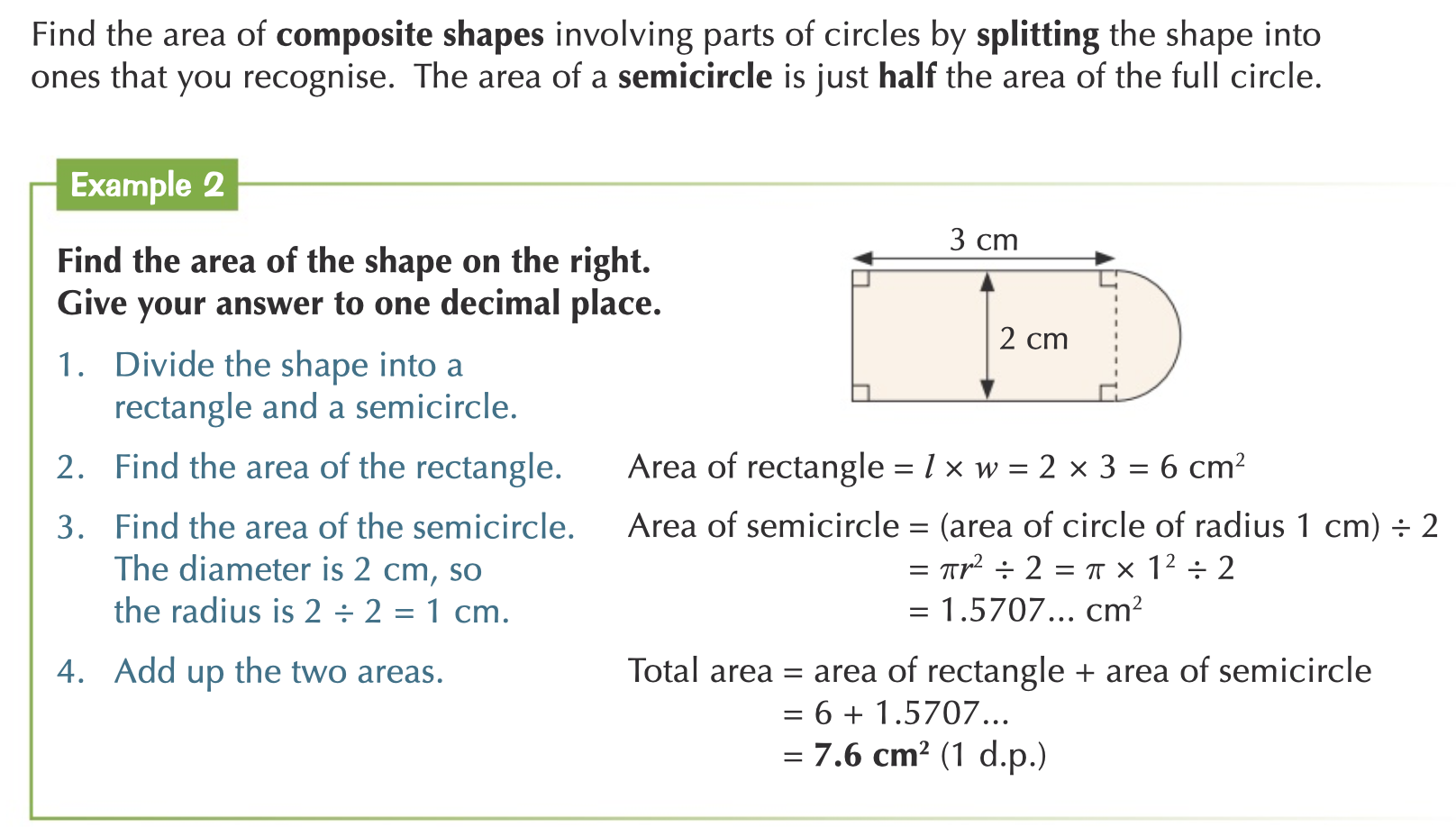 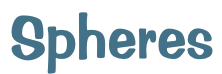 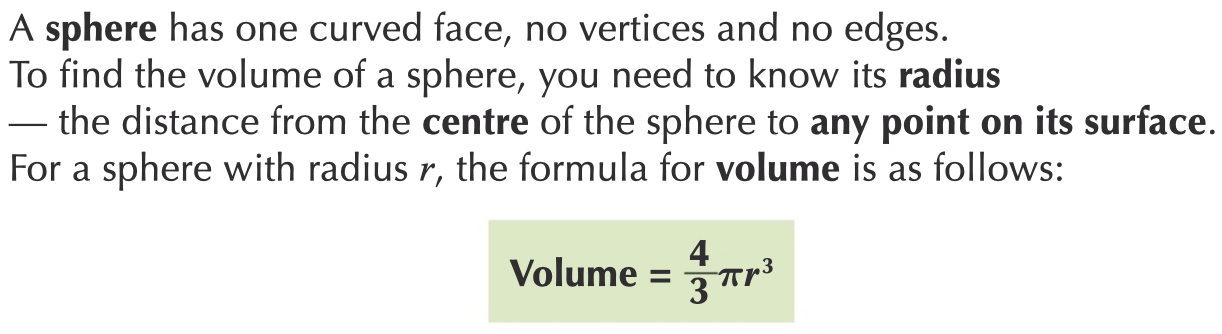 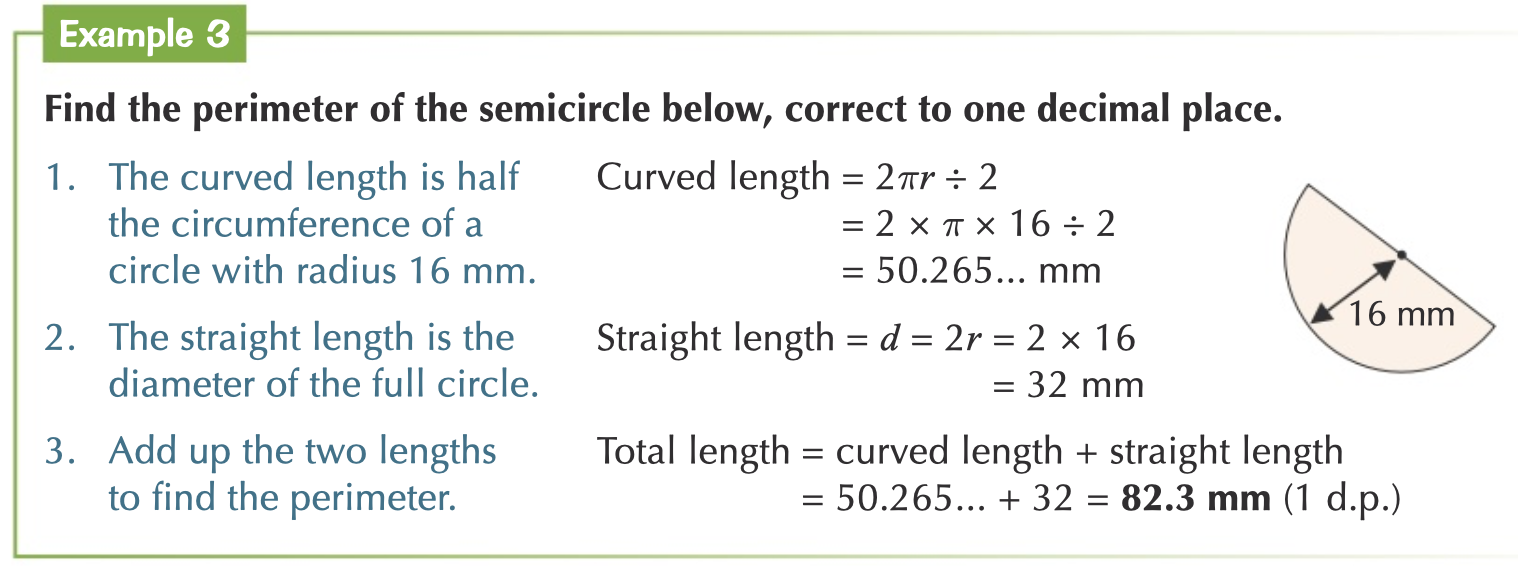 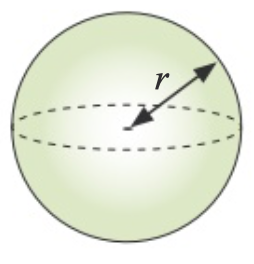